Designed for Accessibility: MARC Records for the National Library Service for the Blind and Print Disabled
Anita Kazmierczak, Head, Bibliographic Control Section, National Library Service for the Blind and Print Disabled. 
March 2022
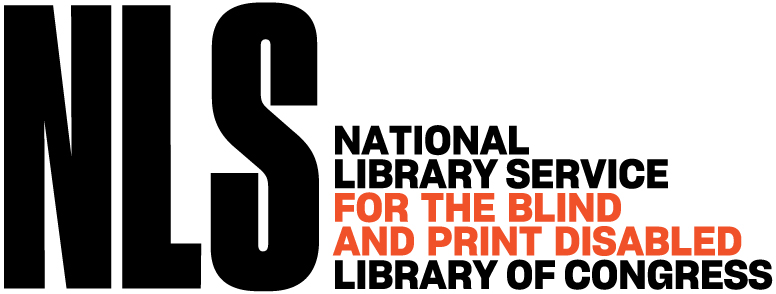 MARC records accessibility in the making
NLS receives feedback and accessibility requirements from patrons and Network libraries 

          NLS listens and learns and constantly improves accessibility of NLS catalog

          NLS’s Bibliographic Control Section designs MARC records that address patron accessibility needs

          NLS MARC is an ongoing design process

          New formats demands influenced NLA MARC records (print to web) 

          NLS maintains the highest quality of accessibility and will introduce new tags to continuously improve
MARC record accessibility tags are a hidden treasure behind the discoverability of library collections
MARC vs MARC partners
NLS MARC must serve ALL readersNLS MARC must follow ALL national standardsNLS MARC must support ALL network librariesNLS MARC must support circulation vendorsNLS MARC must support book production
NLS MARC must support BARD
STANDARDS
PATRONS
MARC
MATRIX
BOOK 
PRODUCTION
CIRCULATION VENDORS
BARD
NETWORK LIBRARIES
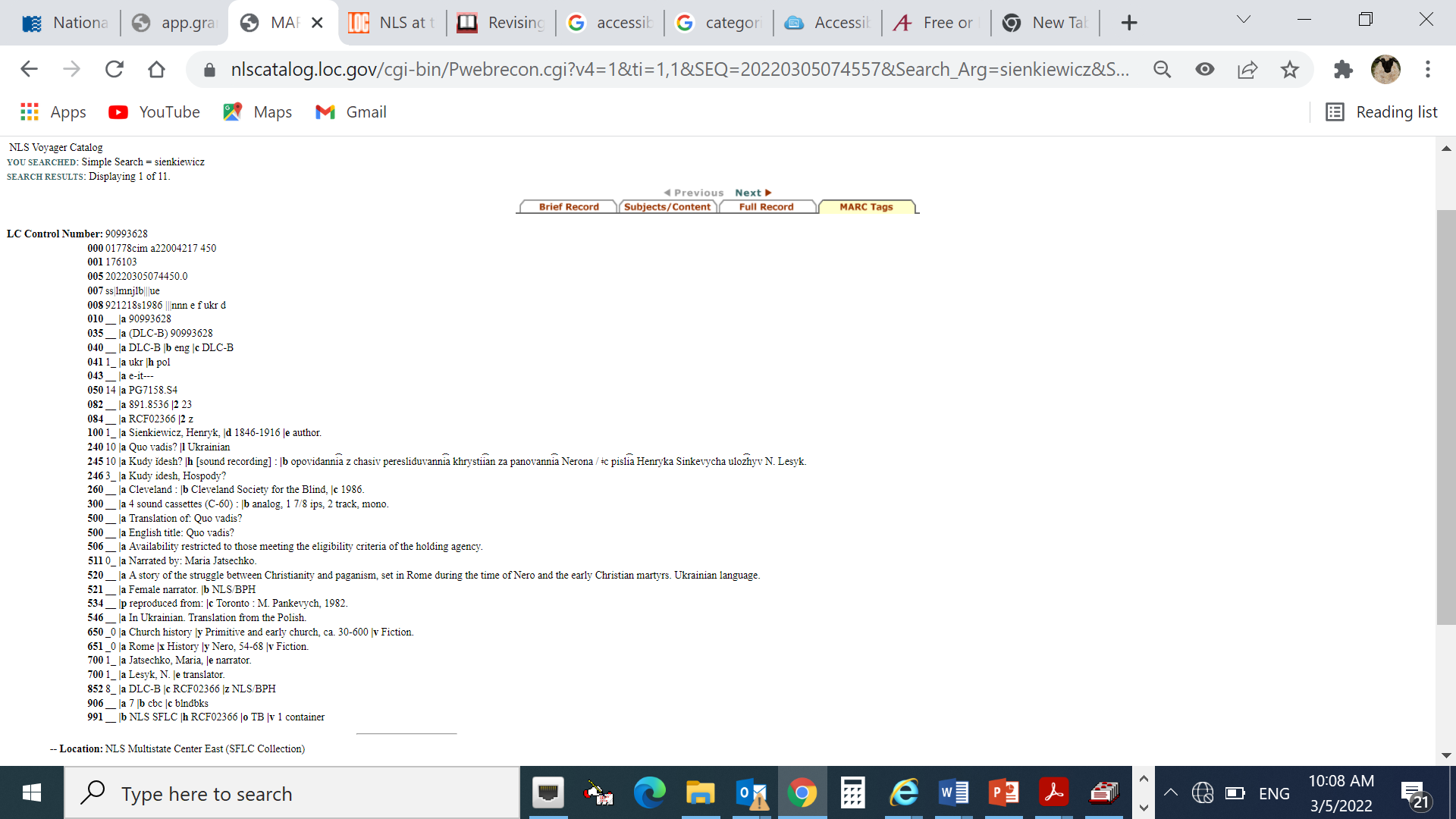 M A R C 21   NLS  EDITION
Cassette Record - RC
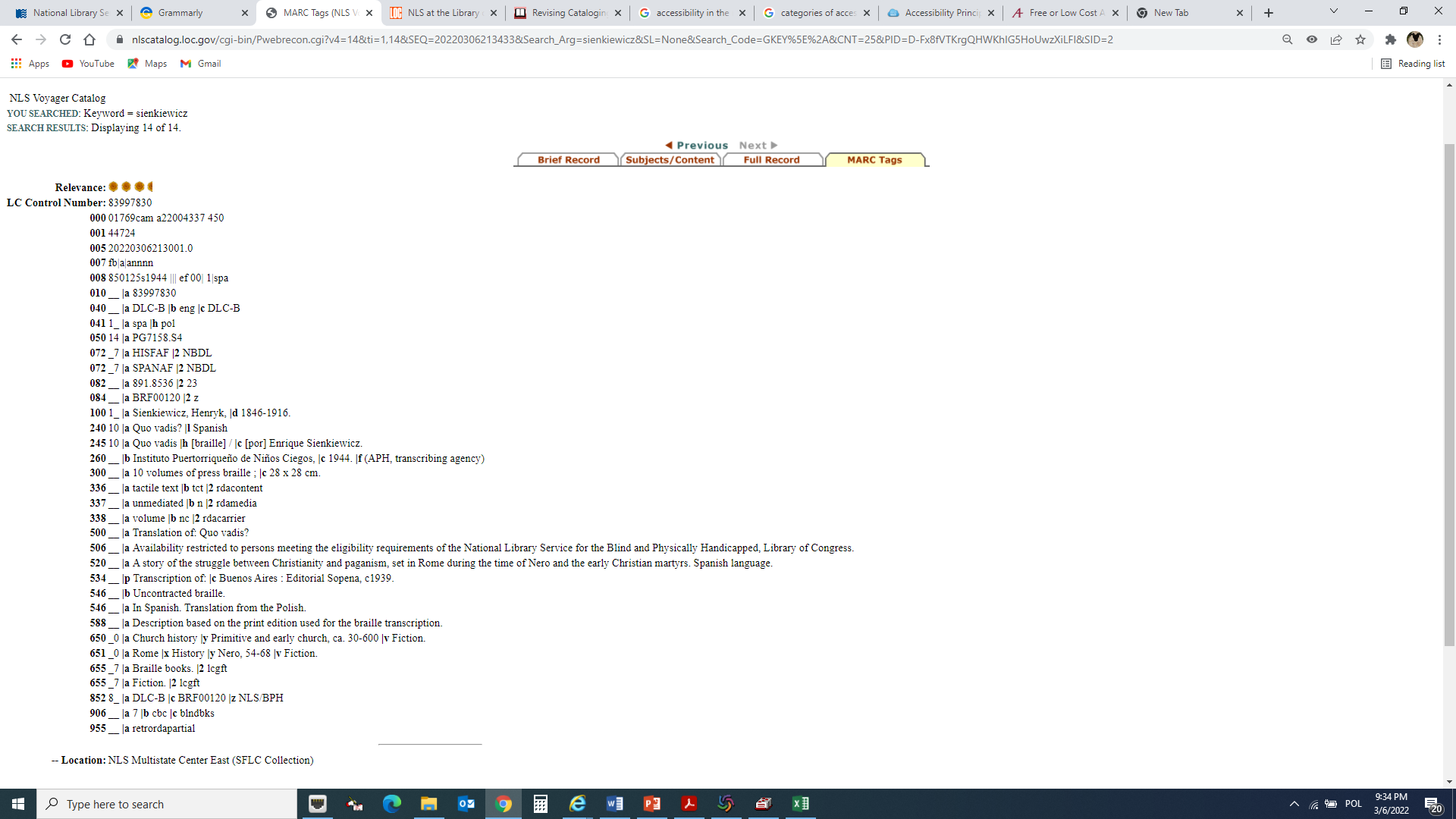 Braille Record - BR
M A R C 21   NLS  EDITION
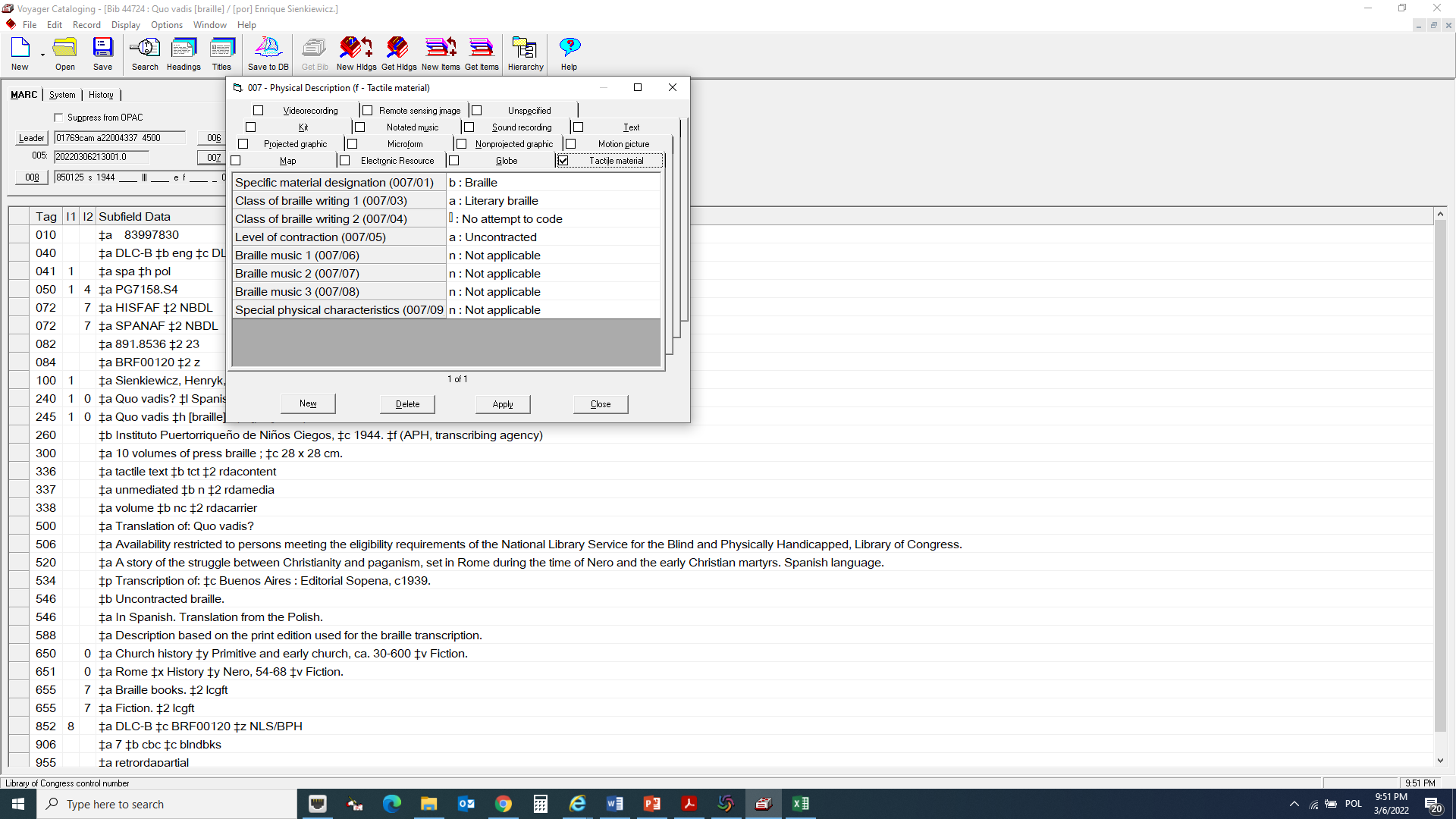 Braille Record - BR
M A R C 21   NLS  EDITION
M A R C 21   NLS  EDITION
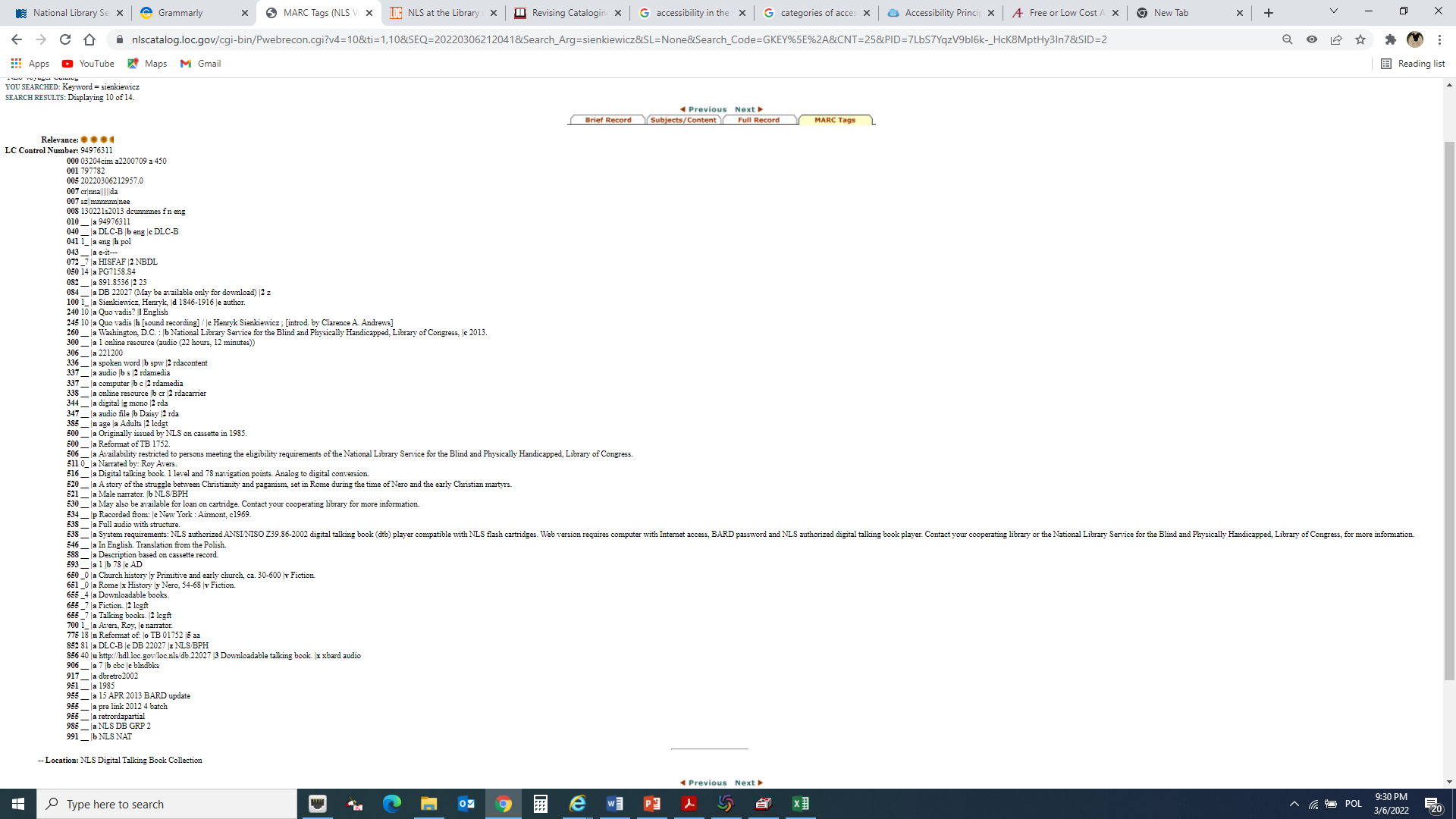 Digital Talking Book Record - DB
BARD view
Braille Record - BR
New Accesibility MARC Tags
DRAFT braille MARC21 RECORD with new accesibility tags
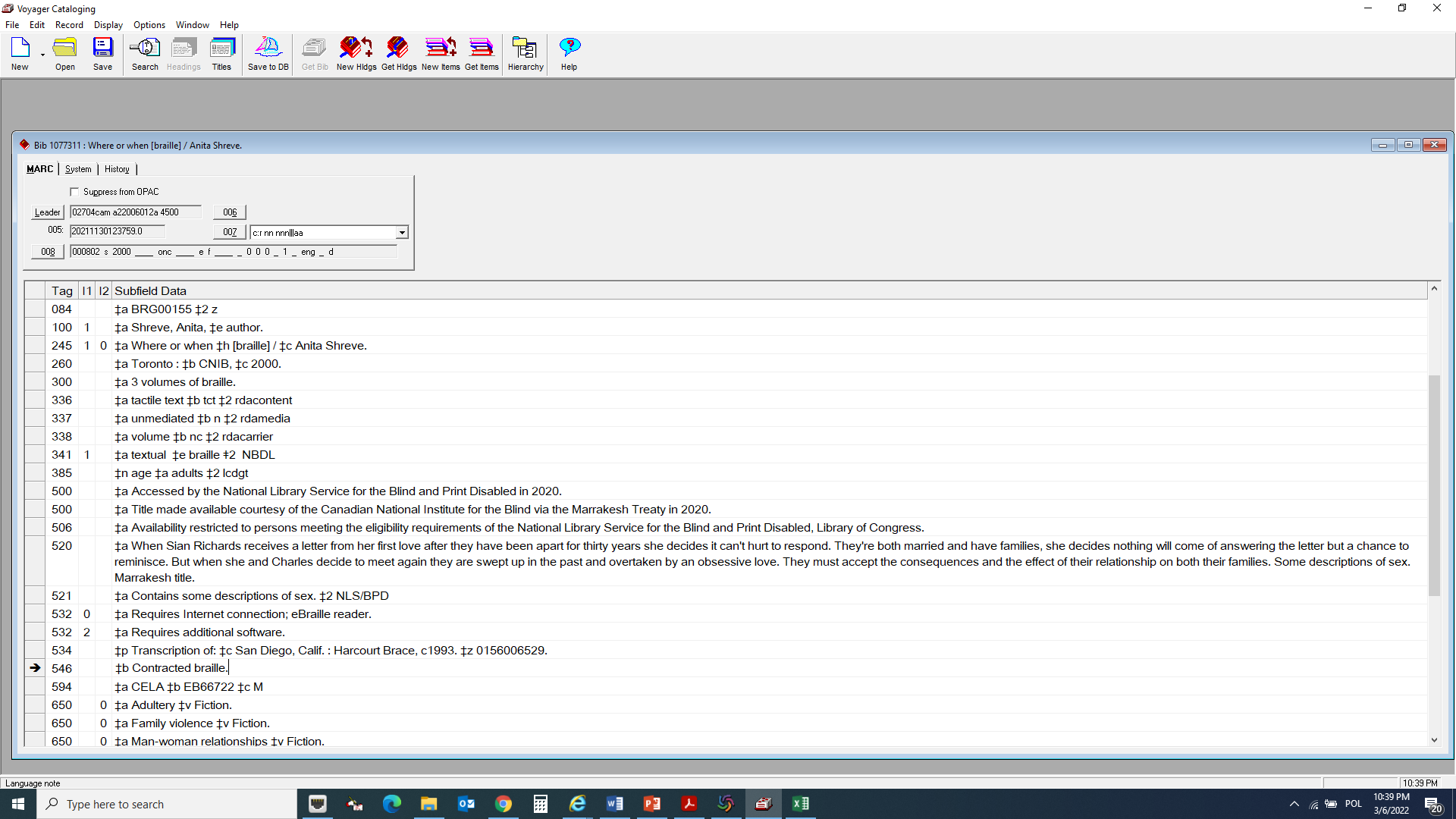 In 2022 NLS will add to the MARC records new accessibility tags


341  Accessibility Content 
532  Accessibility Note
4XX
341/532
511/700
STANDARDS
PATRONS
506
ALL MARC21
072
516
041/546
521
MARC
MATRIX
516
341/532
341/532
BOOK 
PRODUCTION
CIRCULATION VENDORS
041
260
4XX
538
007
072
260
084
511/700
9xx
520
521
306
856
341/532
538
341/532
538
516
072
072
655
NETWORK LIBRARIES
BARD
4XX
082
084
856
520
856
084
521
506
590
520
520
260
And that brings us to the end. I’d like to thank you for your time and attention today.
If anyone would like more information or has questions, please feel free to contact NLS/BCS team
BCS contact: 
bcs@loc.gov
Bibliographic Control Section Head contact:
ahoffman@loc.gov
NLS website: 
https://www.loc.gov/nls/
NLS catalog: 
https://nlscatalog.loc.gov/webvoy.htm